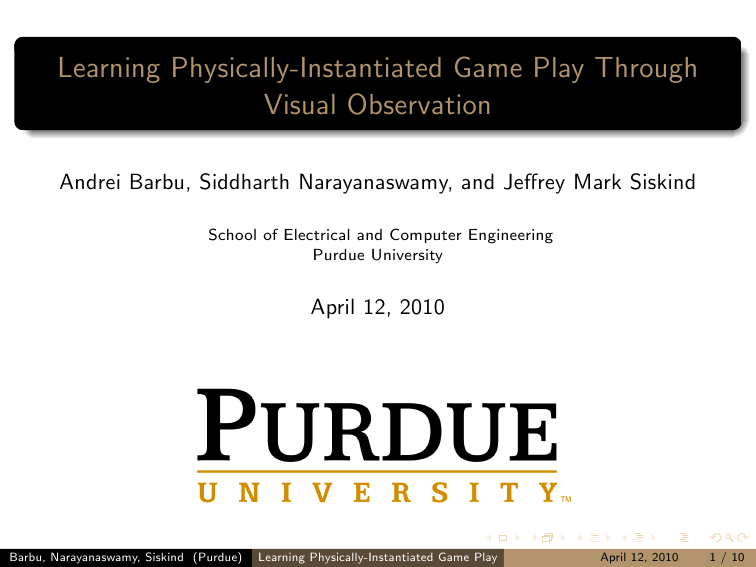 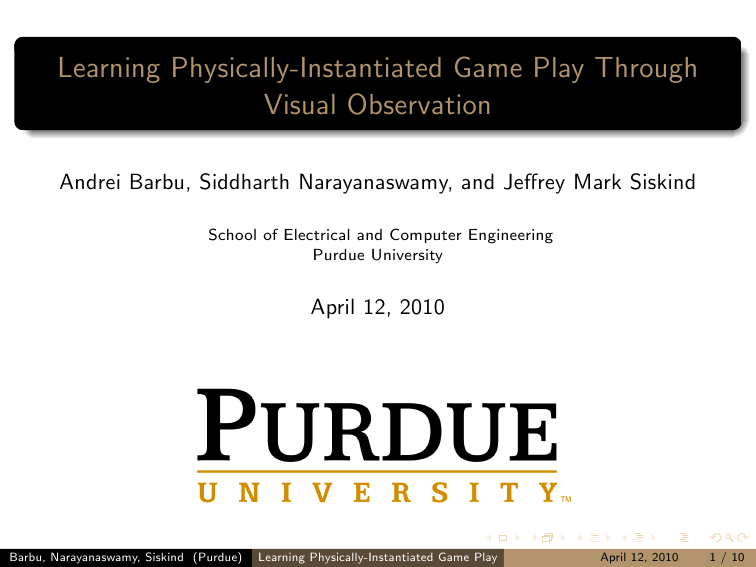 Asymmetric dihadron azimuthal correlations in Au+Au collisions at 200 GeV
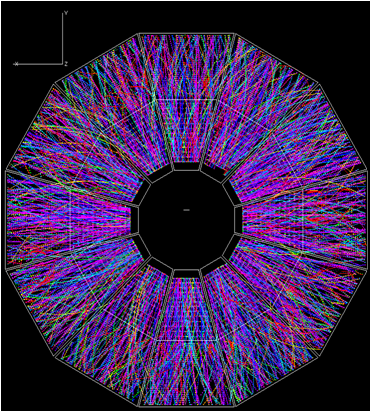 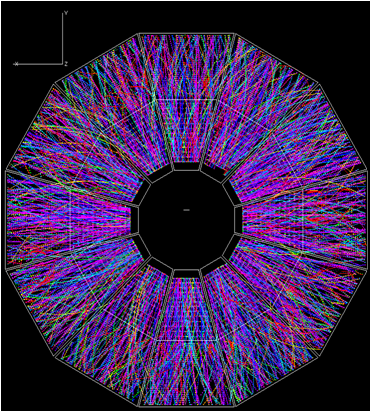 Joshua Konzer
Purdue University
STAR Collaboration
QM 2009 Results
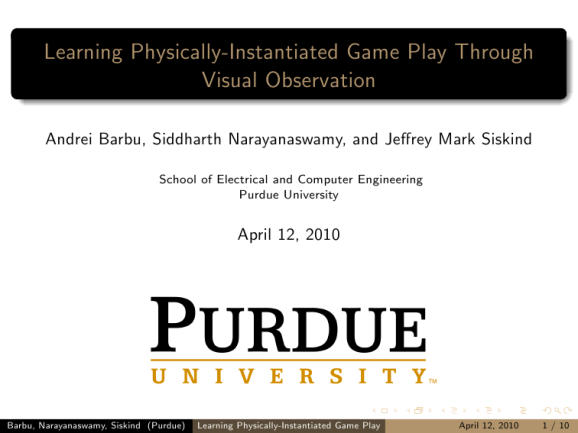 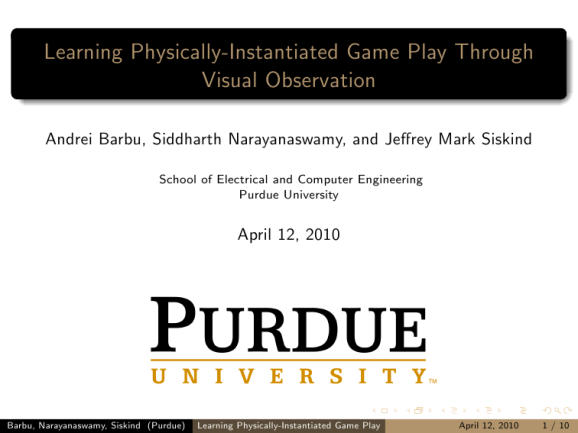 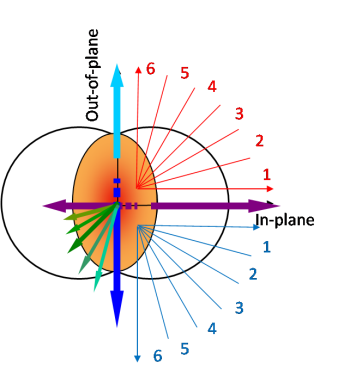 AuAu √sNN = 200GeV; 20-60% Centrality
 Dihadron Correlations separated into 12 different  groups/slices depending on φs = φTrig – ψEP
STAR Preliminary
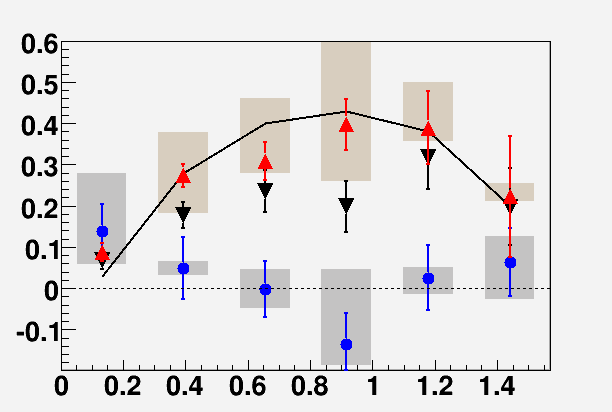 trigger pt=3-4 GeV/c
Ridge
CEM model
Jet is symmetric and remains constant as φs→90o. 
Ridge is Asymmetric and decreases as φs→90o! 
Ridge may be due to 
	jet-flow alignment.
Ridge: assoc pt=1-1.5 GeV/c
Ridge: assoc pt=1.5-2 GeV/c
Jet:     assoc pt=1.5-2 GeV/c
Jet
in-plane
Out-plane
|fs|= ftrig  – ψRP
2
4-Gaussian Fit
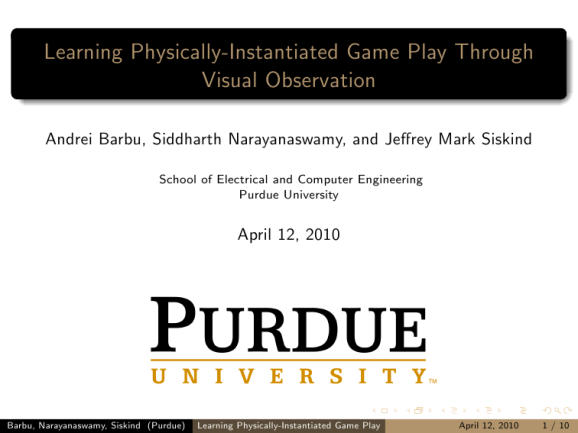 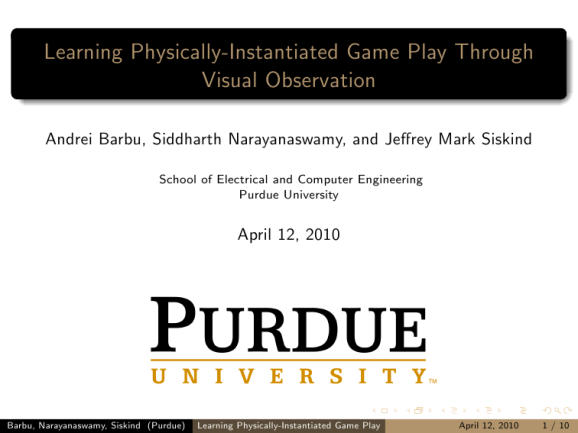 Flow subtracted signal includes jet, ridge, away-side ridge?, and away-side double peak
 Need to remove jet to get to ridge; Δη > 0.7
 Away-side asymmetry
Away 1
RP
Ridge
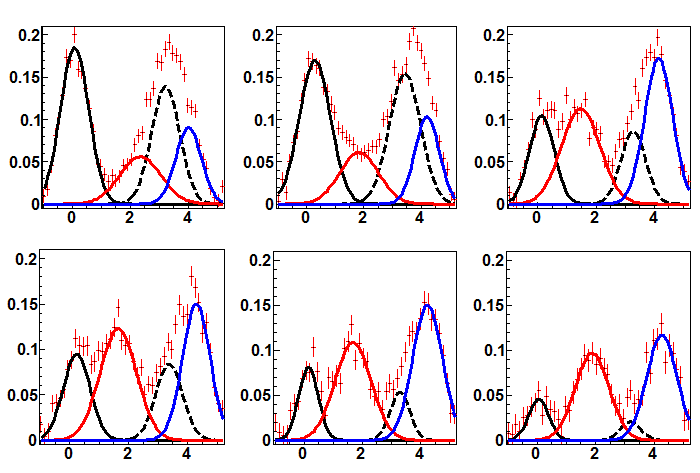 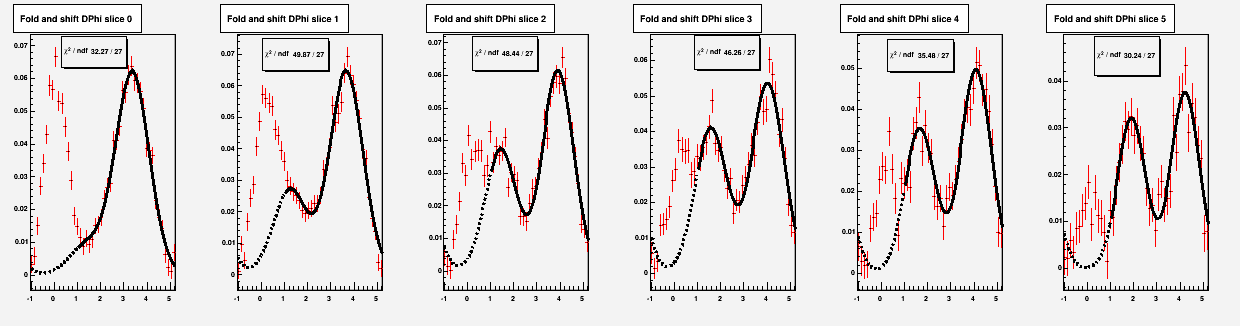 Jet
Jia et al, PRL 103 (2009) 022301
Trig.
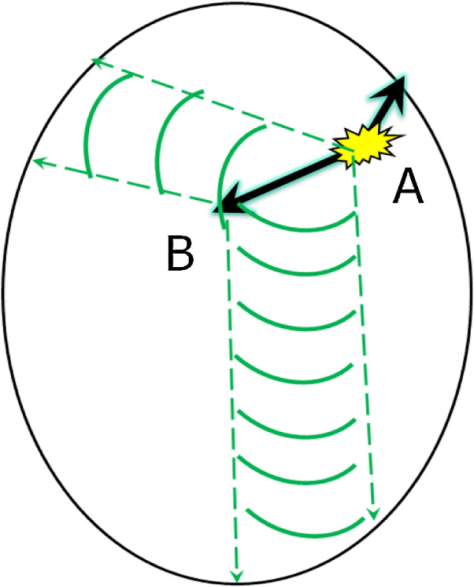 Fit with 4 Gauss to analyze features
 Away-side pathlength sensitivity
Away 2
3
4-Gaussian Fits
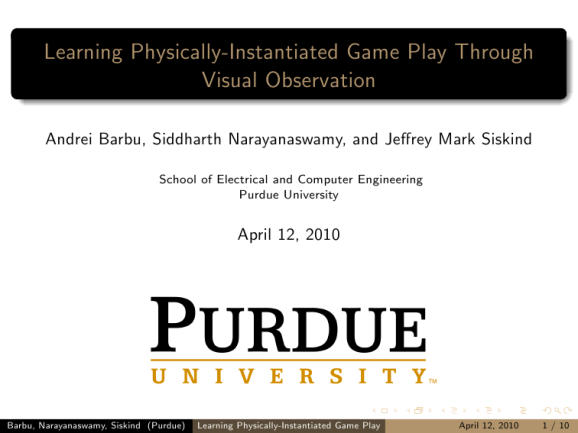 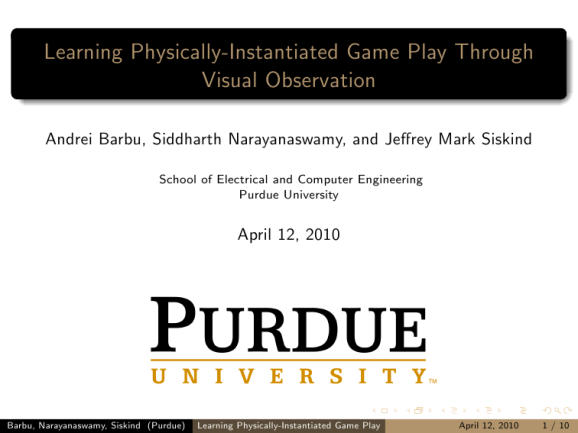 φs – in-plane
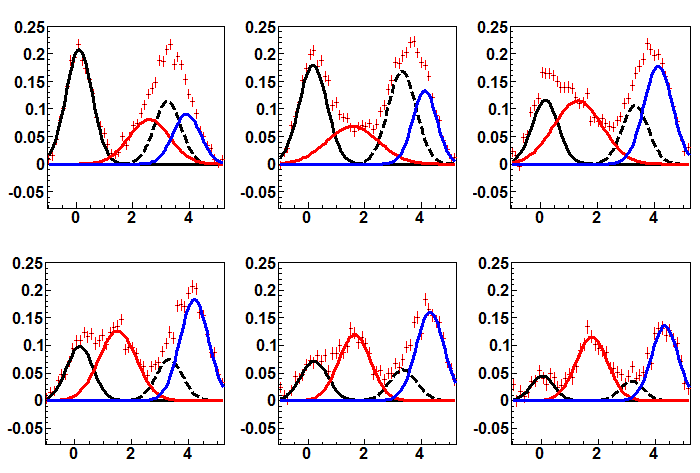 STAR Preliminary
Data points
1/NtrigdNdΔφ
∆φ (radians)
∆φ (radians)
∆φ (radians)
Away-side “ridge” (dashed)
Near-side “ridge”
Away-side peak 1
Away-side peak 2
∆φ (radians)
∆φ (radians)
∆φ (radians)
φs – out-of-plane
4 Gaussian is a good fit to data ; χ2 ≈ 1.0 
 Possible away-side ridge
4
4-Gaussian Data
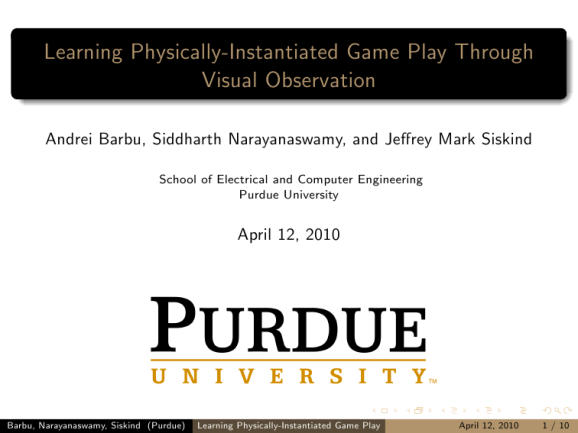 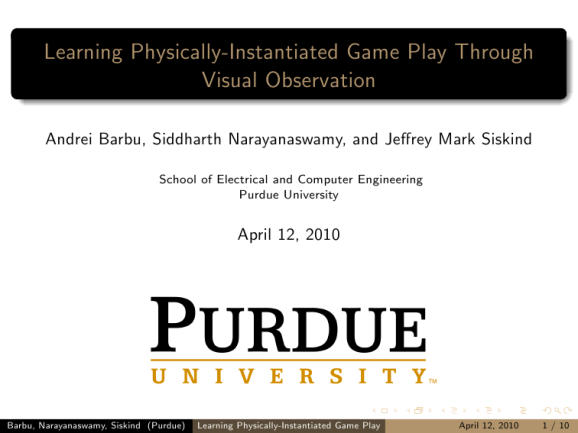 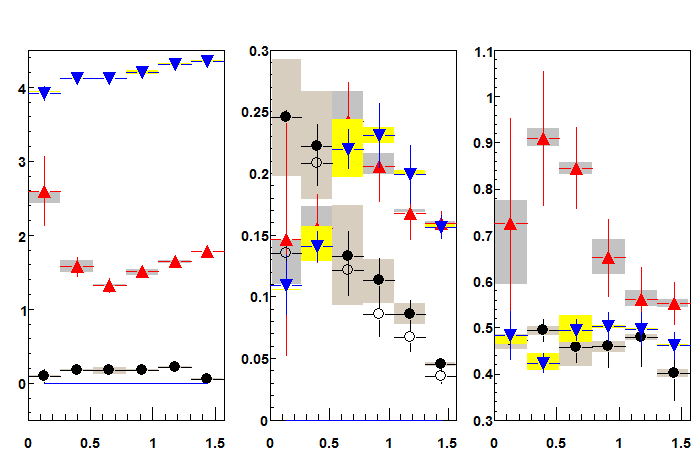 Peak Location
Gaussian Areas
Gaussian Sigmas
φ
STAR Preliminary
φs
φs
φs
Near-side Ridge 	    Away-side Ridge	Away-side 1	Away-side 2
Peak locations reflect Event Plane influence
 Away-side peak areas similarity; inconsistent with absorption
 Peak width differences may be result of medium interaction showing sensitivity to medium pathlength
5
v3 Estimation
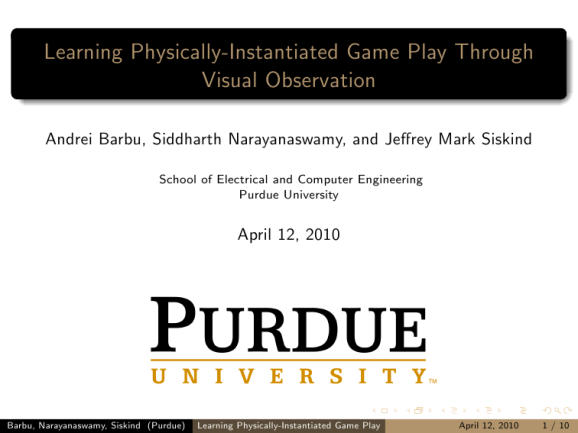 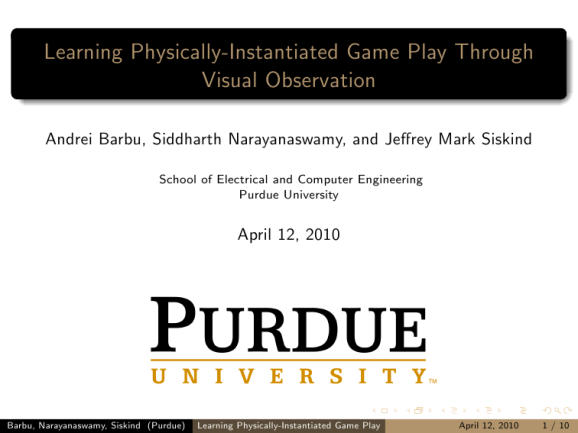 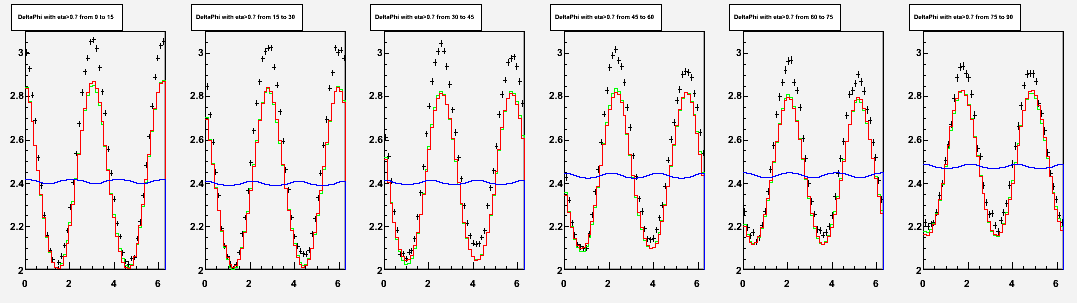 STAR Preliminary
1/NtrigdNdΔφ
φ
φ
φ
φ
φ
φ
Signal w/ v3 		       Signal w/o
Raw Dihadron Correlation  	v2 & v4 background 	v3 background
		All inclusive Background

 v3 inclusion has very little effect on Background
 v2 & v4 from calculation
 Theorized that away side peak and dip at 1 radian could change ZYAM and create away-side double peak
STAR Preliminary
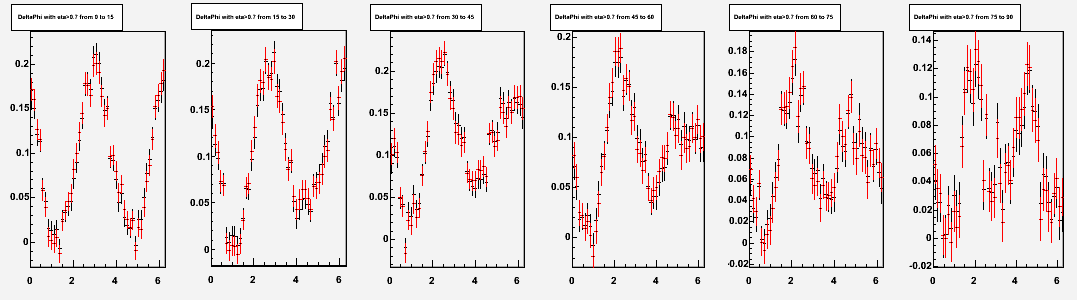 v3 estimates from
AMPT – Phys. Rev. C 81,     	054905 (2010)
UrQMD - arXiv:1008.0625
STAR data- arXiv:0806.0513
1/NtrigdNdΔφ
φ
φ
φ
φ
φ
φ
v3 has very little effect on final Dihadron Correlation
6
Minbias ZYAM Estimation
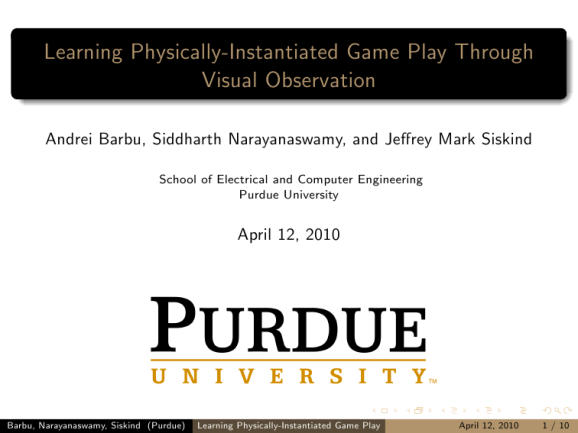 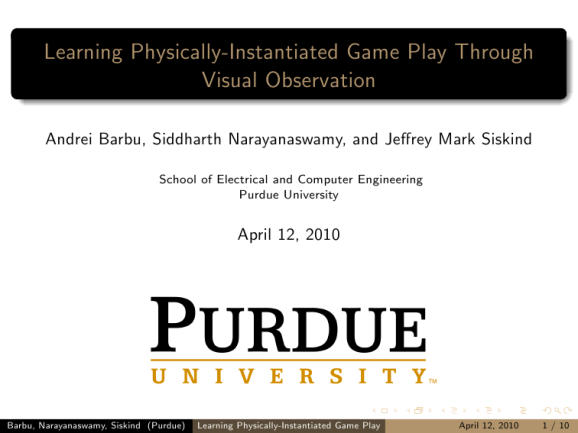 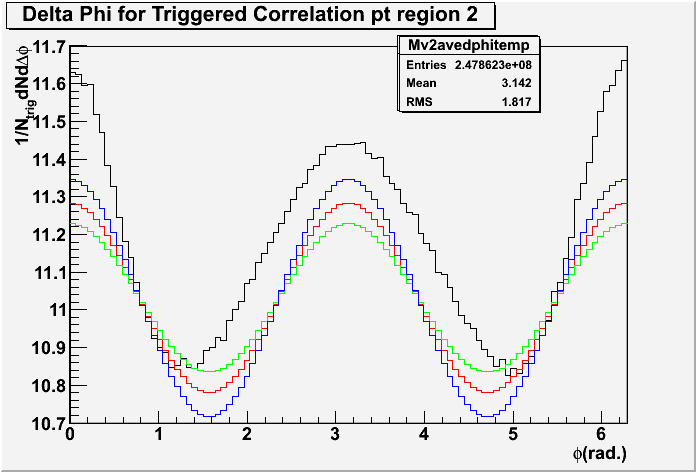 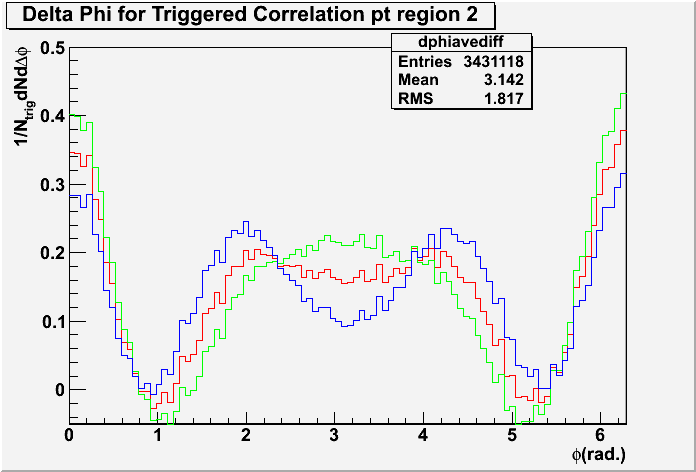 STAR Preliminary
STAR Preliminary
Raw Correlation			Background v2 average	
Background v2 maximum		Background v2 minimum

 Minbias data is used to give most unbiased estimation of ZYAM
 Background is obtained from mixed events with v2 added on top
 ZYAM values align very well with raw correlation at ≈ 1 radian
7
Conclusions
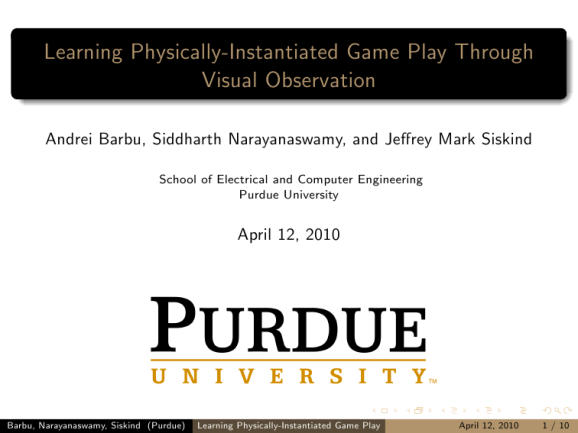 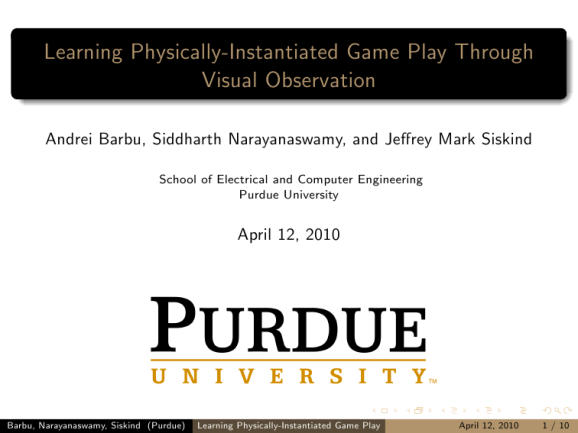 4 Gauss fit seems to suggest back-to-back ridge
 Away-side peaks seem to be effected by medium but not absorbed
 Ridge decreases as φs progresses from in-plane to out-of-plane
 ZYAM is an assumption.  Minimum bias data study indicates ZYAM appears reasonable.
 Present study suggests that v3 has very little affect on final dihadron correlations.
8
Backup Slides
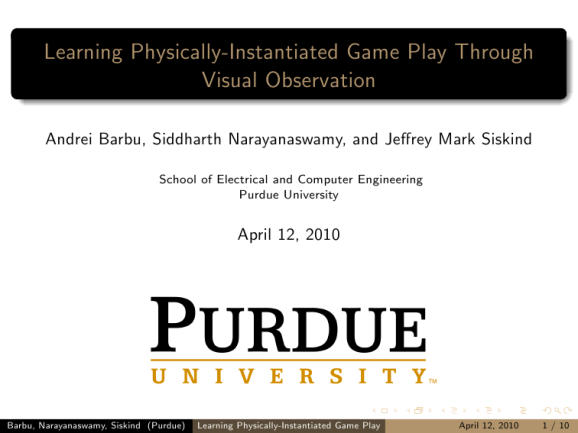 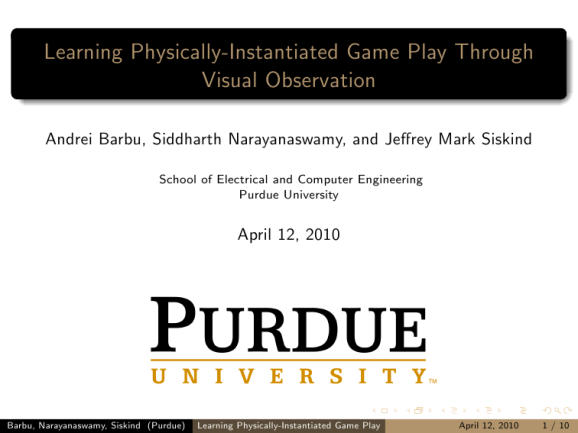 Previous Studies
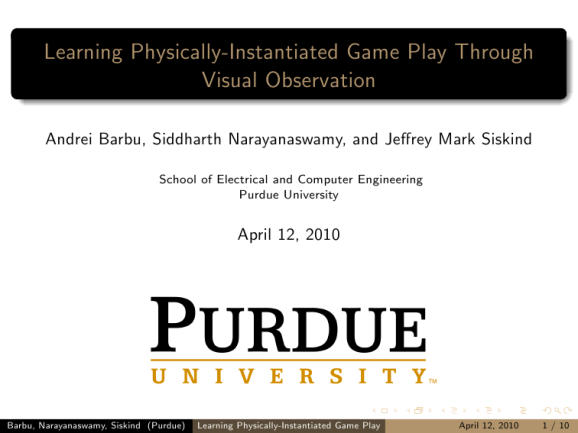 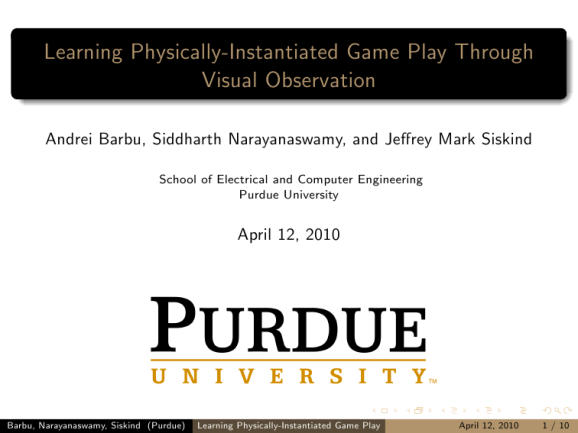 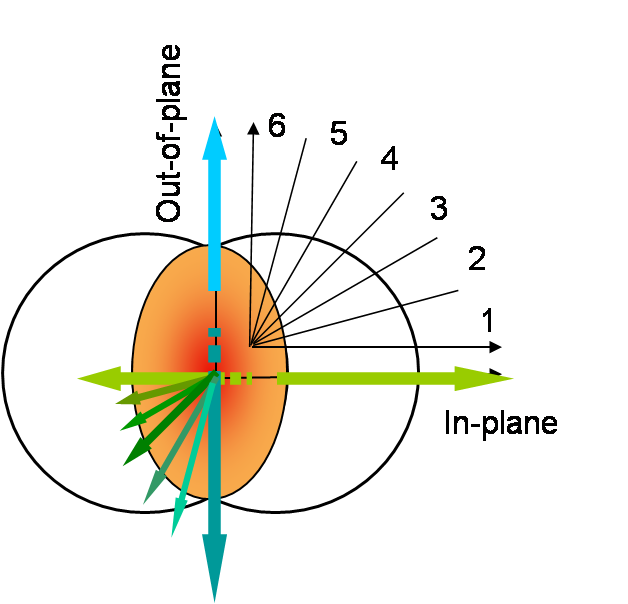 Previous research involved Dihadron correlation with Reaction Plane orientation;
MAGNITUDE ONLY
arXiv:1010.0690
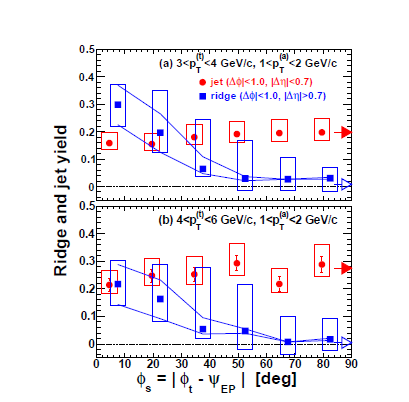 Ridge decreased as φTrig progressed from in-plane to out-of-plane
 Jet Remains constant
10
Centrality Dependence
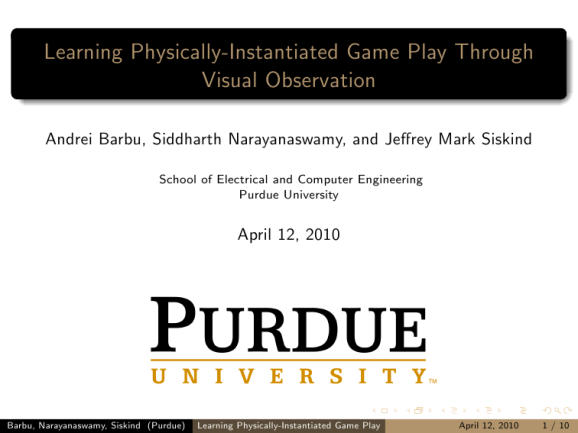 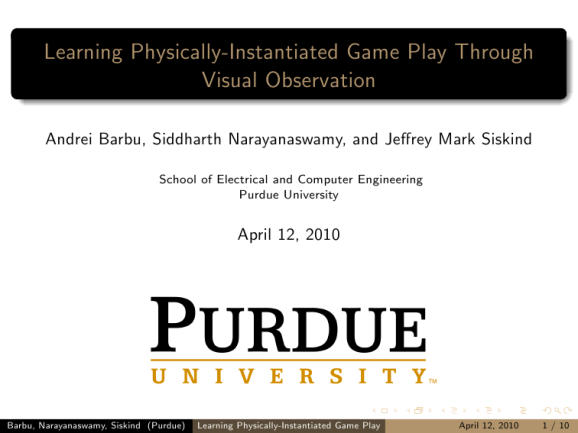 Peripheral
Progression toward more central shows the development of ridge peak and impact of medium interaction.
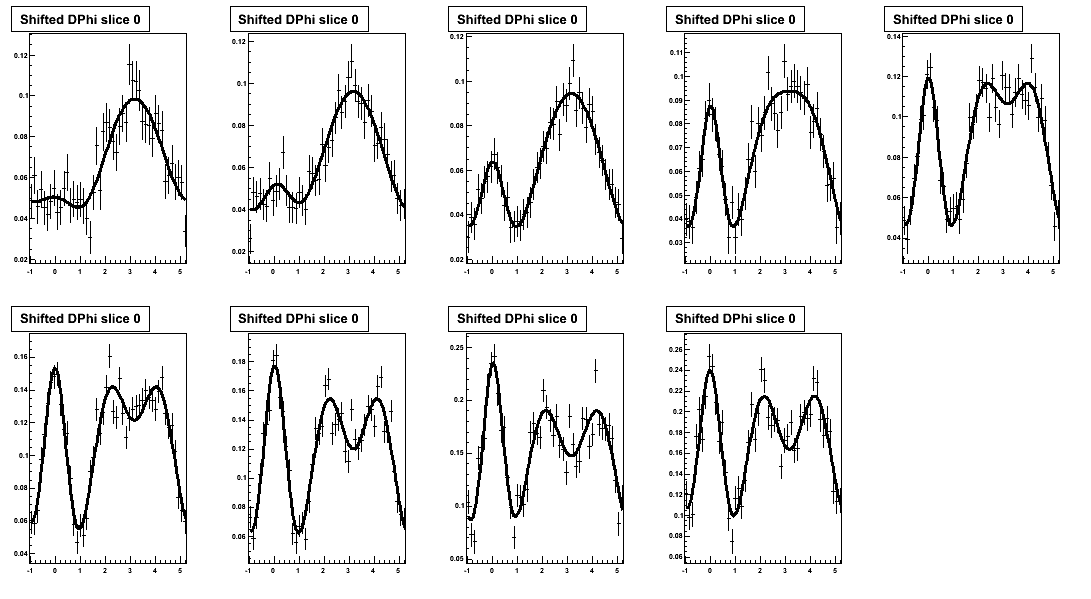 Most Central
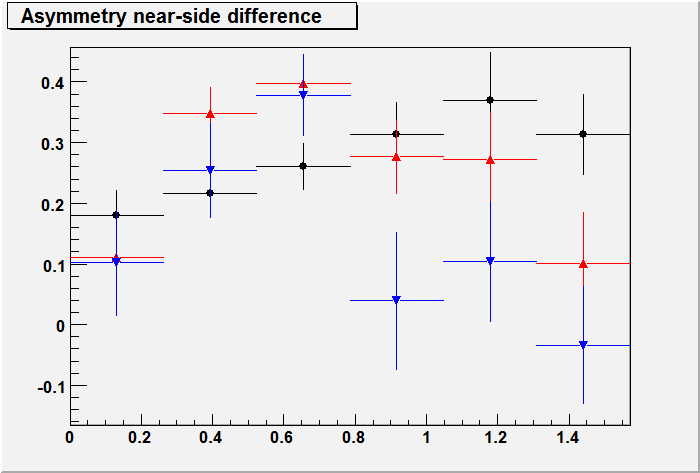 Centrality 9
Asymmetry appears to peak at different φs
 Sigma does not appear to change at different φs
Centrality 5
As
Centrality 3
φs
11
ZYAM Estimation
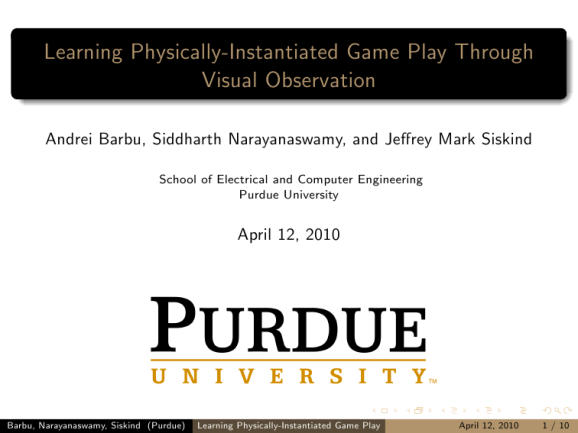 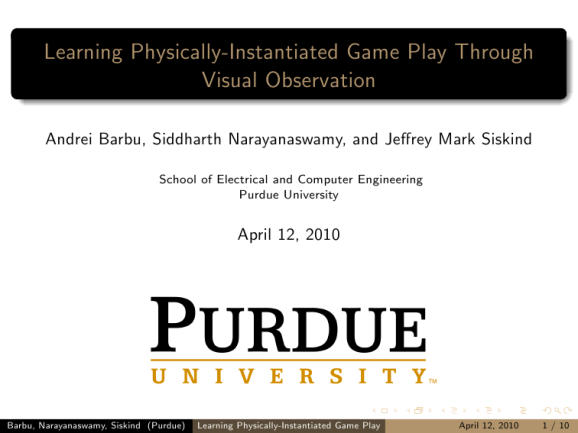 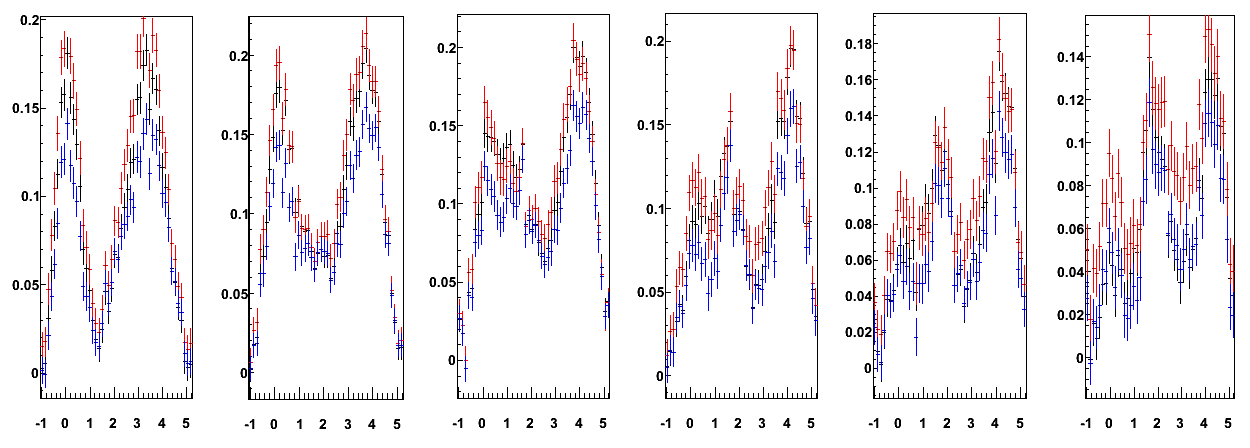 1/NtrigdNdΔφ
STAR Preliminary
φ
φ
φ
φ
φ
φ
Method 1 : v2 and ZYAM are calculated from this large centrality and applied respectively.

 Method 2 : v2 and ZYAM are calculated and applied for each of the centralities individually.  The background-subtracted signals are the added together, with proper trigger weighting, to form the larger centrality chunk.

 Method 3 : v2 is calculated and recorded for each centrality.  Raw signals for each centrality are combined as are the representative v2 background functions, with proper trigger weighting.  The ZYAM is then calculated from the conglomerate Raw and v2 background functions.
12
Fourier Fit
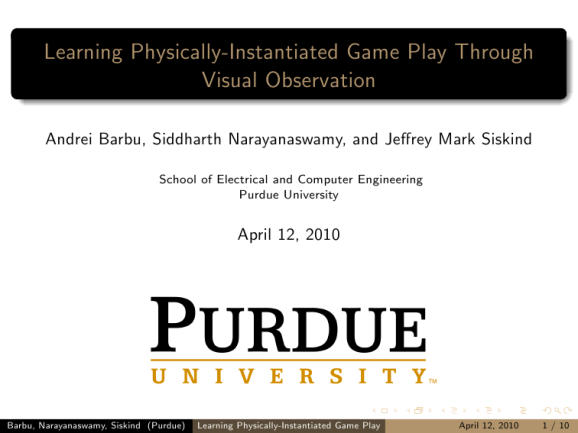 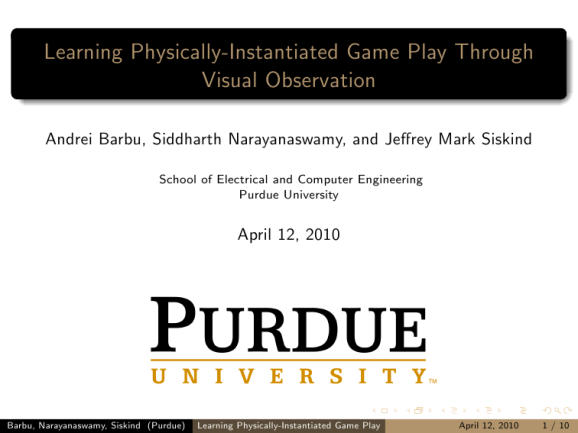 χ2/ndf =
31.05/39
χ2/ndf =
46.84/39
χ2/ndf =
57.28/39
χ2/ndf =
27.1/39
χ2/ndf =
45.9/39
χ2/ndf =
51.89/39
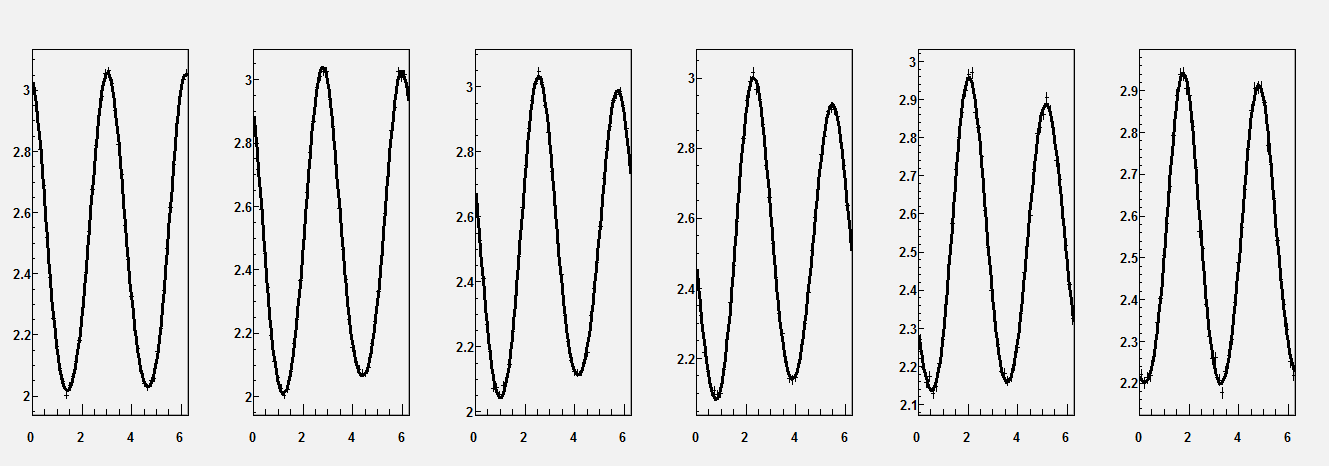 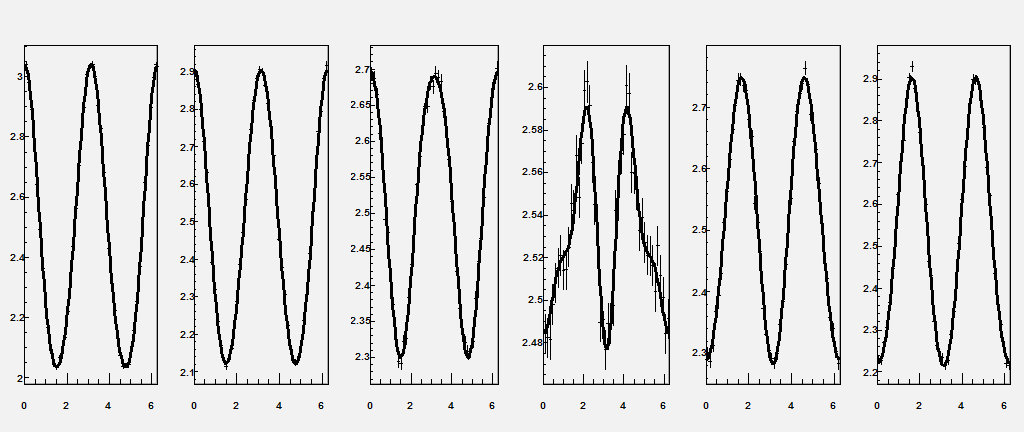 χ2/ndf =
 46.94/43
χ2/ndf =
 46.47/43
χ2/ndf =
 57.44/43
χ2/ndf =
 41.13/43
χ2/ndf =
 60.62/43
χ2/ndf =
 64.26/43
13
Fourier Fits to Data
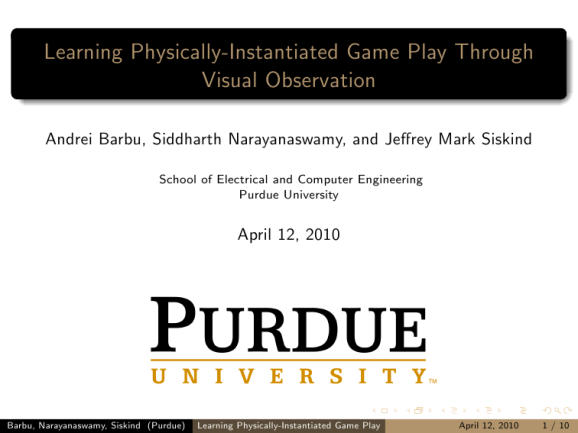 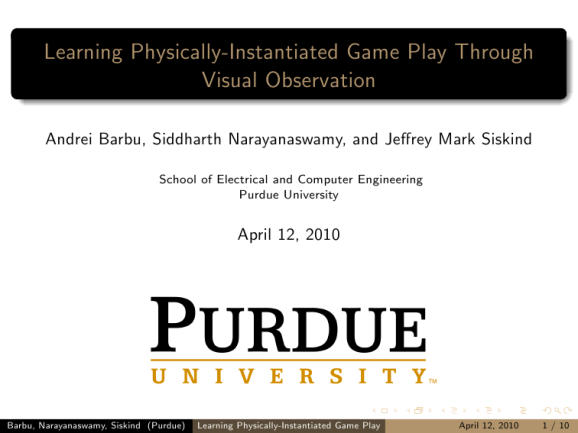 V1
V2
V3
V4
V2(fit) – V2(meas)
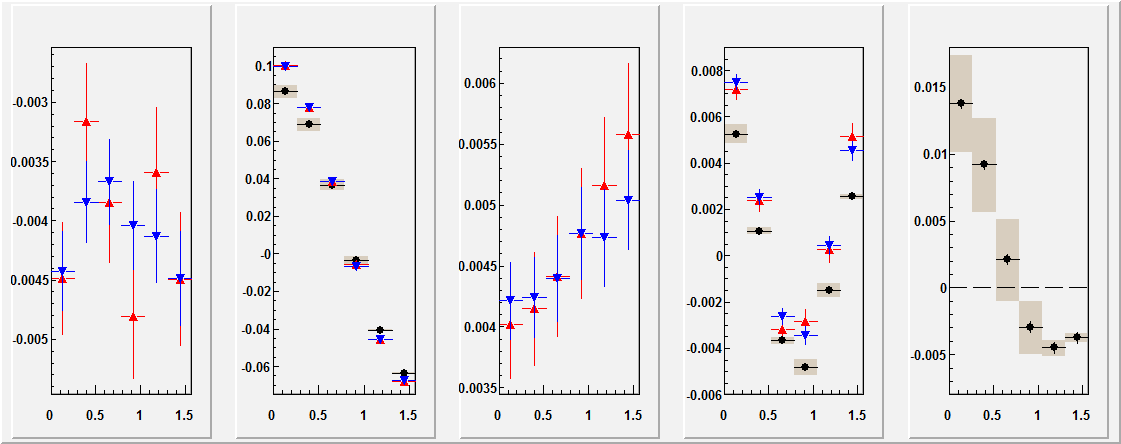 RP-dep. w/o direction Dependence	    	               RP-dep. w/ direction Dependence   Calculated values: RP-dep. w/o direction dep.       v2(assoc.)*v2(trig)=0.02305
Fit values don’t necessarily agree with calculated values from data
14
Jet Correlation Effect on EP
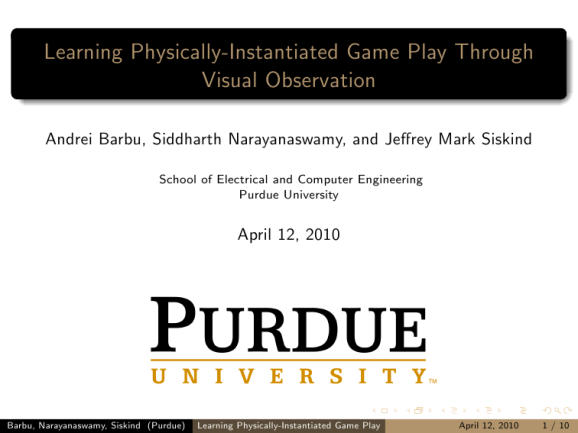 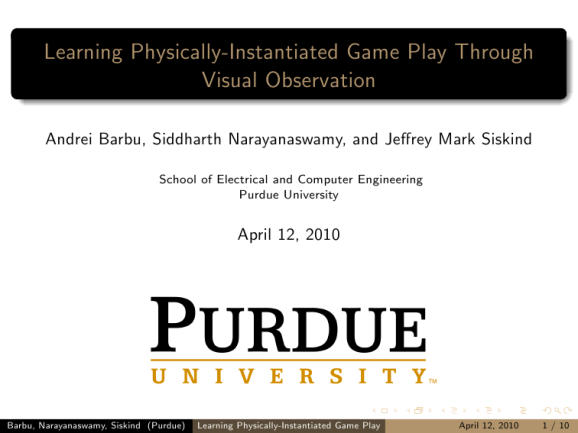 φs – in-plane
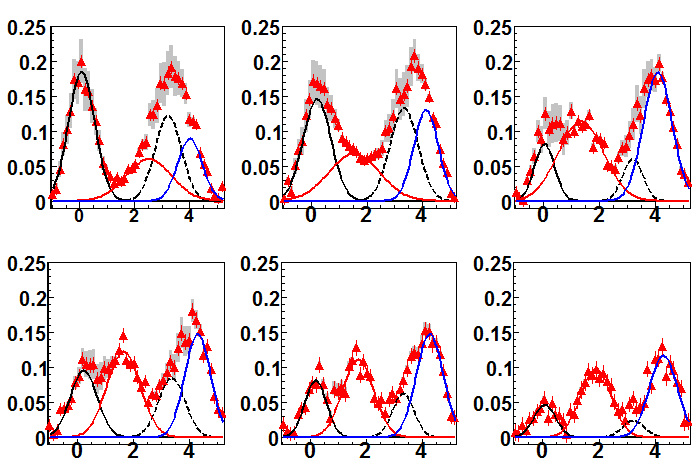 STAR Preliminary
Data points
1/NtrigdNdΔφ
∆φ (radians)
∆φ (radians)
∆φ (radians)
Away-side “ridge” (dashed)
Near-side “ridge”
Away-side peak 1
Away-side peak 2
∆φ (radians)
∆φ (radians)
∆φ (radians)
φs – out-of-plane
No Leading particle (|Δη|>0.5) cut when constructing Event Plane
 At trigger pT of 3-4 GeV (shown), jet impact on the Event Plane calculation has little effect on final signal
15